La Puglia allo specchio« La presenza delle donne nella vita pubblica pugliese»                                         a cura di: Calefato, Di Chio, Inno
“Le donne hanno sempre dovuto lottare doppiamente. Hanno sempre dovuto portare due pesi, quello privato e quello sociale. Le donne sono la colonna vertebrale delle società”.										
														Rita Levi Montalcini
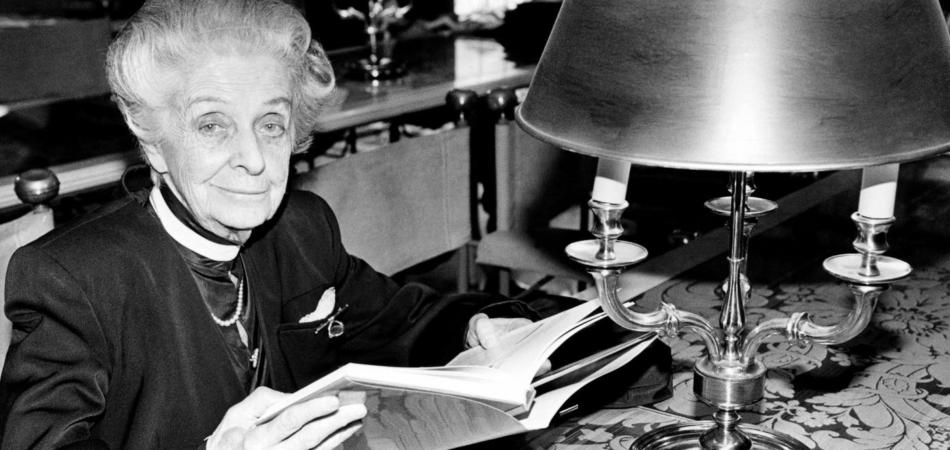 Anni Ottanta:
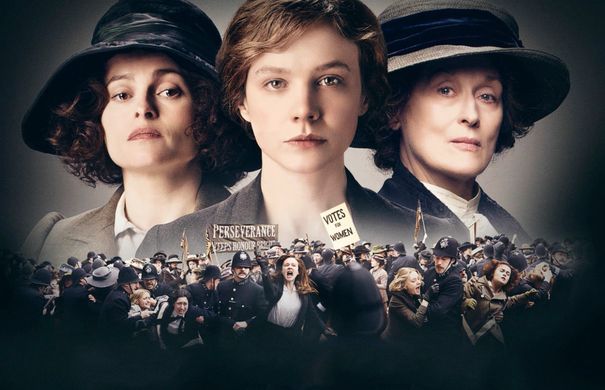 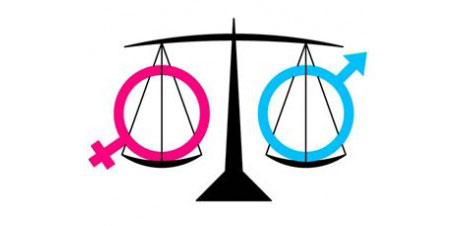 Inclusione della donna
Equiparazione della donna e dell’ uomo
-  Basta stereotipi
Questioni femminili
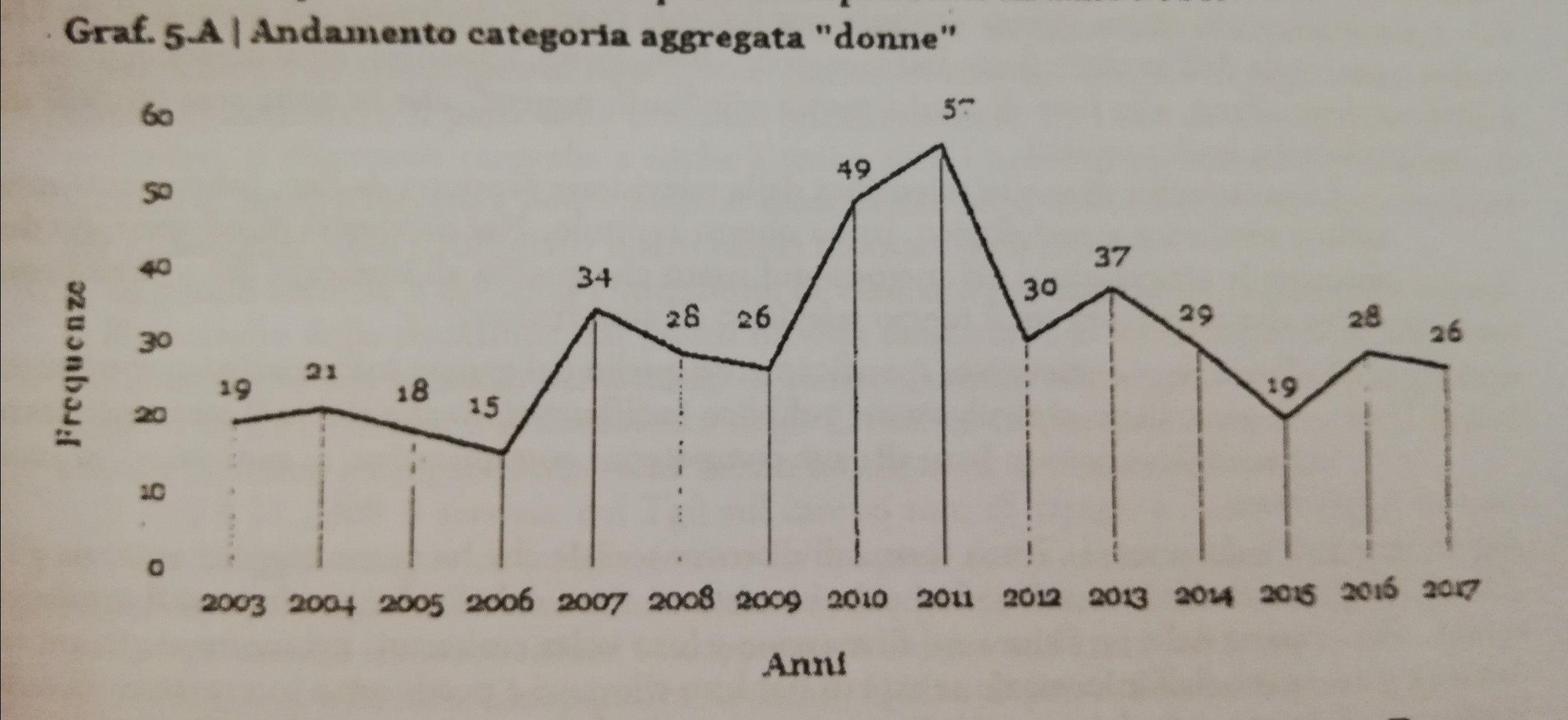 ‘’La Puglia allo Specchio.’’Calefato, Di Chio, Inno.
Il positivo cambiamento della donna nei vari contesti, è adesso una realtà grazie a diversi traguardi legislativi.
Diritto di voto
Lotta delle donna alla violenza
Divorzio
Accesso alle professioni pubbliche
Pari opportunità
Aborto
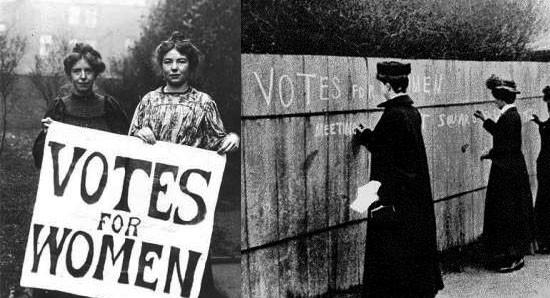 “L’opera del genere umano non è l’opera dell’uomo e non è l’opera della donna: è l’opera dell’uomo e della donna insieme, uniti; un’opera ripartita fra i due sessi ugualmente umani”
                                             					  “La donna oggi e domani”. Jacques Leclercq
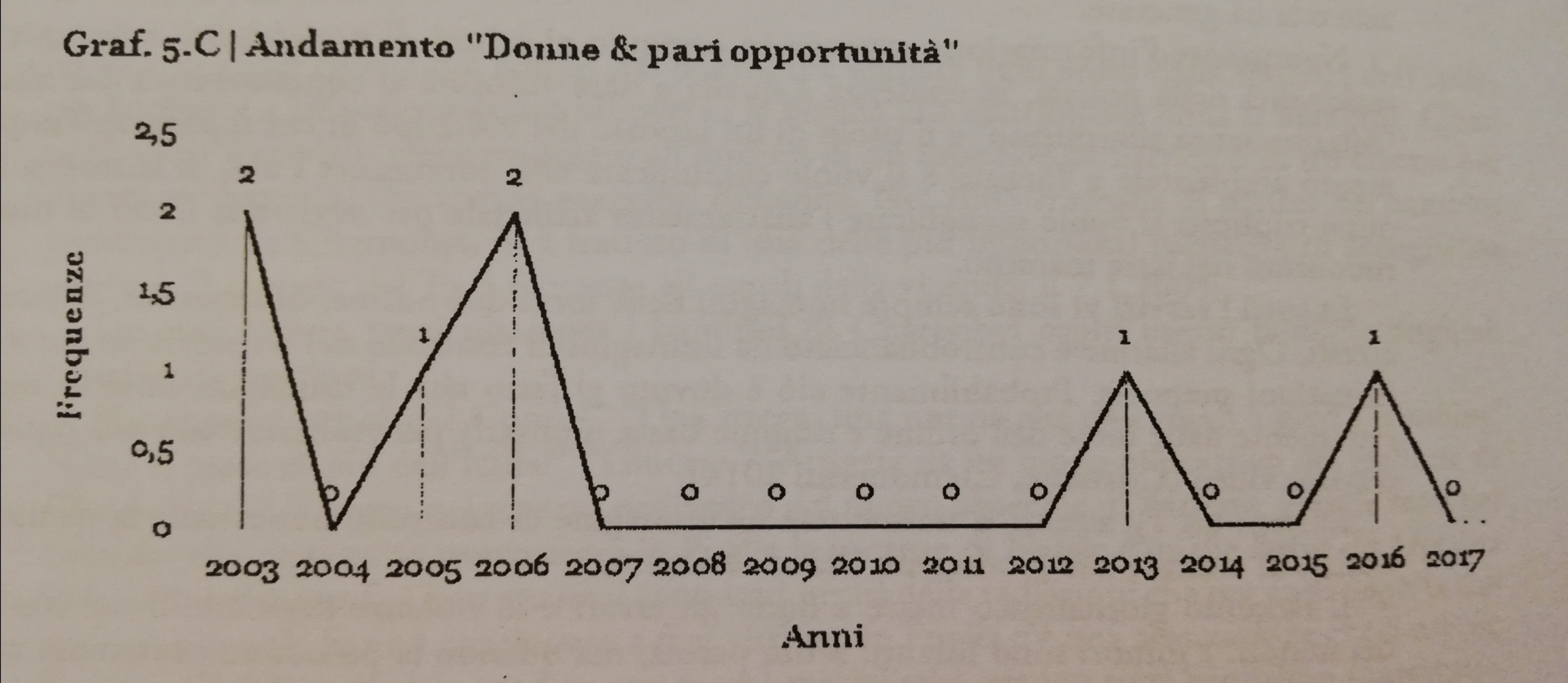 ‘’La Puglia allo Specchio.’’Calefato, Di Chio, Inno.
Come riportato da Giulia Paola Di Nicola nel libro ‘Uguaglianza e differenza’: “non si risolve nell’accondiscendenza verso le richieste o i ‘ capricci’ delle donne, ma attiene al futuro stesso della democrazia, giocato sulla possibilità di essere sostanziale e partecipata oppure soltanto formale, elitaria e burocratica”
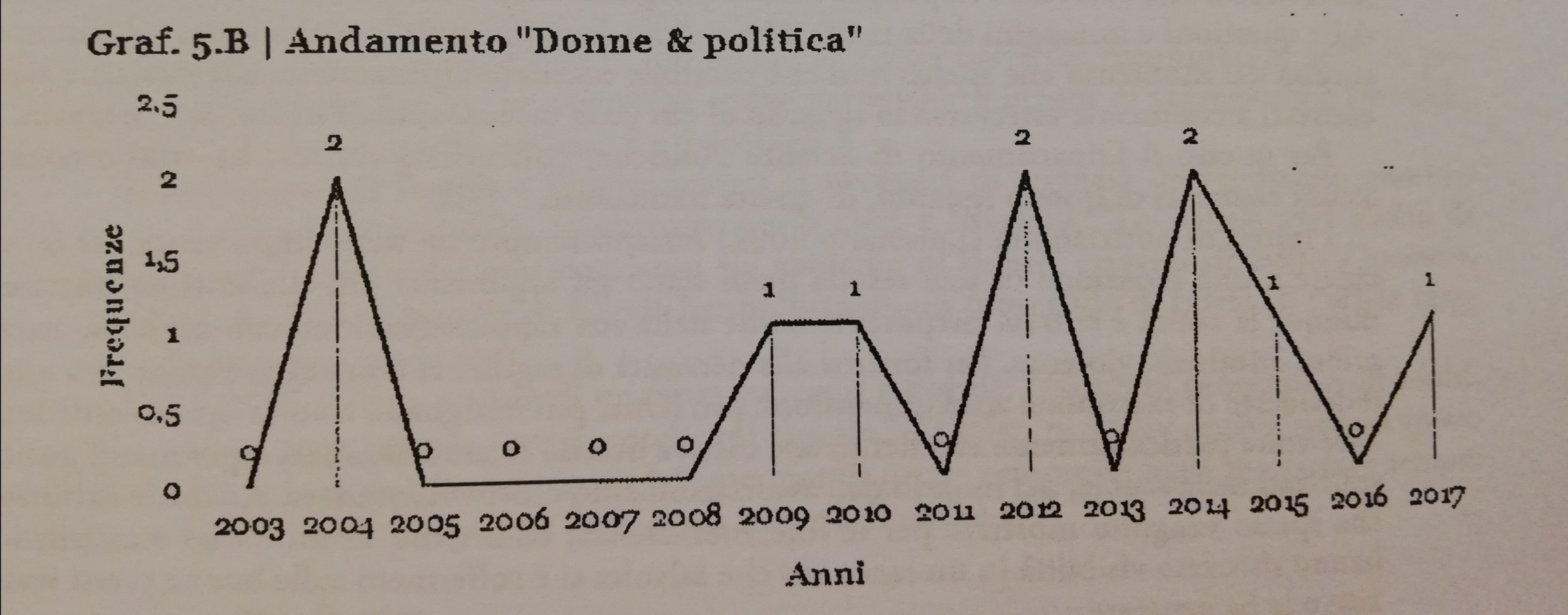 La Primavera pugliese
che cos’è la Primavera pugliese?
È il risveglio dell’opinione pubblica caratterizzata dalla cittadinanza attiva
Donna e vita politica
8 MARZO
Incendio della fabbrica Cotton, New York.
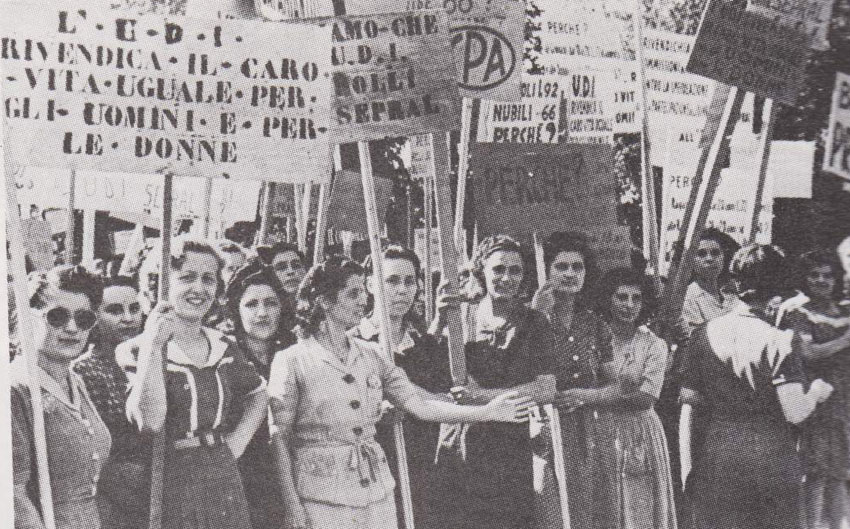 RACE FOR THE CURE
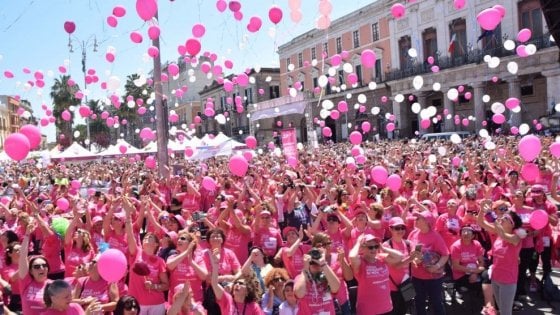 https://www.lagazzettadelmezzogiorno.it/video/bari/1142826/race-for-the-cure-in-18mila-di-corsa-a-bari-contro-i-tumori-al-seno.html
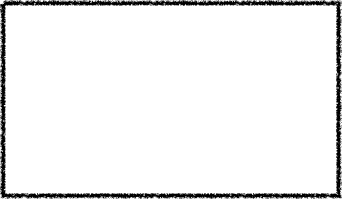 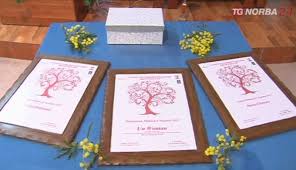 7 MARZO 2003
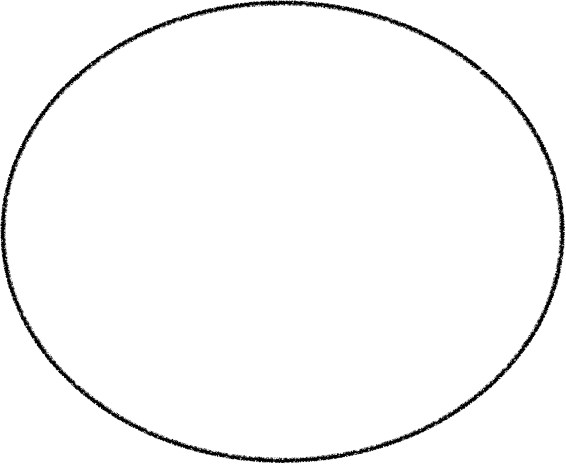 Comitato regionale
Premio Mimosa d’argento
Hannah Arendt
Che cos’è la politica?
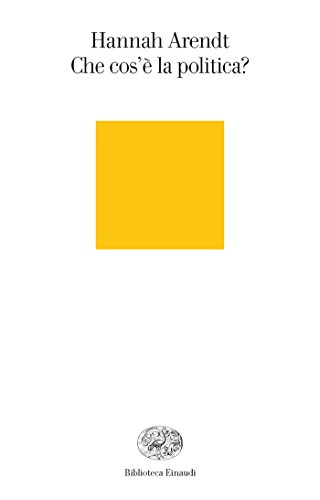 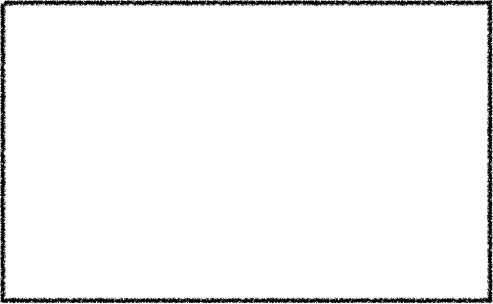 “Finché gli uomini possono agire, sono in grado di realizzare l'improbabile e l’imprevedibile.”

“Ma agire liberamente significa agire in pubblico e il pubblico è l'effettivo spazio del politico.”
la Primavera Pugliese introduce nella politica l’assunzione della differenza come valore; le differenze tra le persone, uomo o donna che siano, le caratteristiche di ognuno sono la ricchezza stessa di ogni situazione.
Dalle quote rosa al ‘50 e 50’: linguaggio e genere
Linguaggio
Tematiche politiche sulla dona
Donna e società
Quote rosa
Alternanza uomo-donna
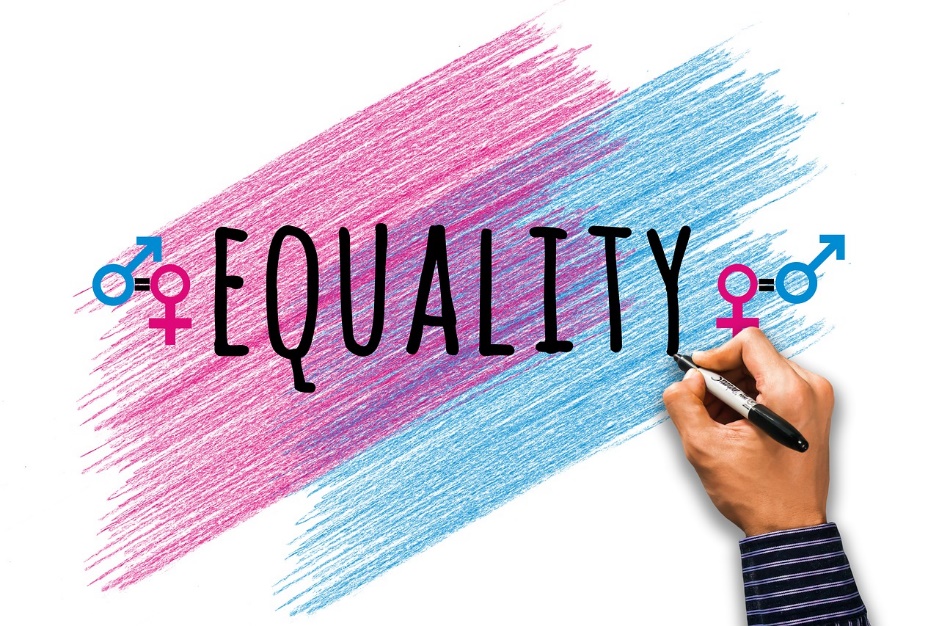 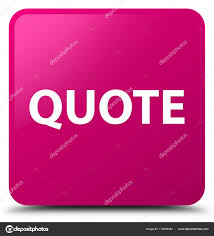 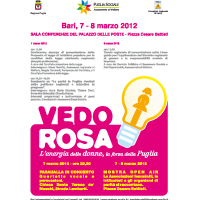 Termine puramente formale
Soggettività, cultura e identità
DI GENERE
Il linguaggio ingloba le molteplici soggettività che agiscono nel sociale e nel politico
quindi
Informazione con cui ci si possa identificare
Interazione sociale, politica e comunicazione giornalistica.
- 	Pragmaticità 
Mettere in crisi le strutture dell’ ovvietà
Identificazione soggettiva
Linguaggio
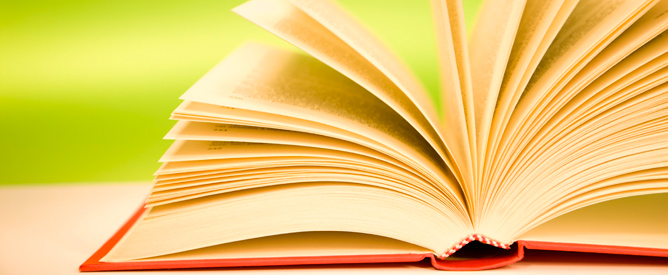 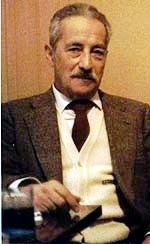 Filosofo del linguaggio: Ferruccio Rossi-Landi
‘’ Alienazione linguistica’’
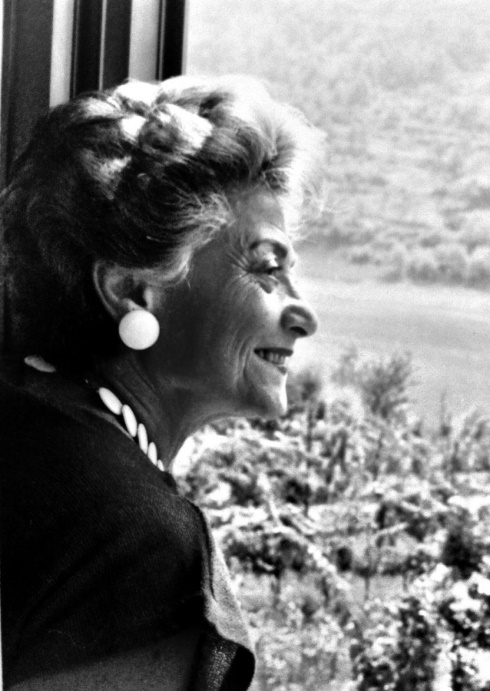 ‘’Il linguaggio cede al sessismo linguistico’’
Alma Sabatini
Genere – Nuova concezione
Linda Martin Alcoff
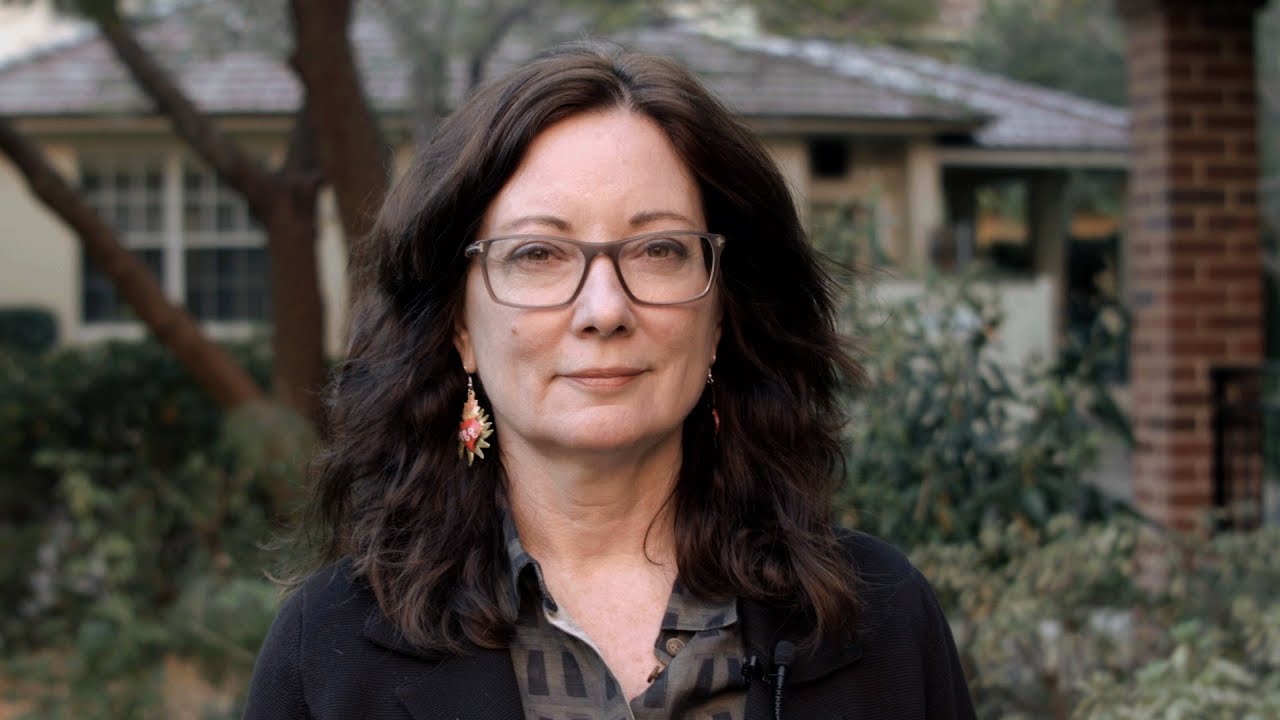 Mutamento linguistico  – identità di genere
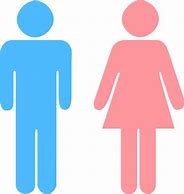 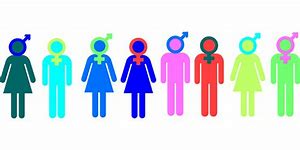 Esempio di travisamento linguistico
1
https://www.youtube.com/watch?v=KmaIuGJWbEA



2
https://www.youtube.com/watch?v=fhwUMDX4K8o
Puglia e cambiamento
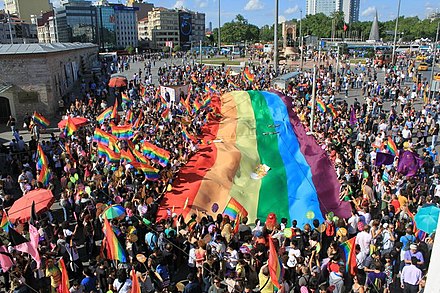 Lotte per la parità
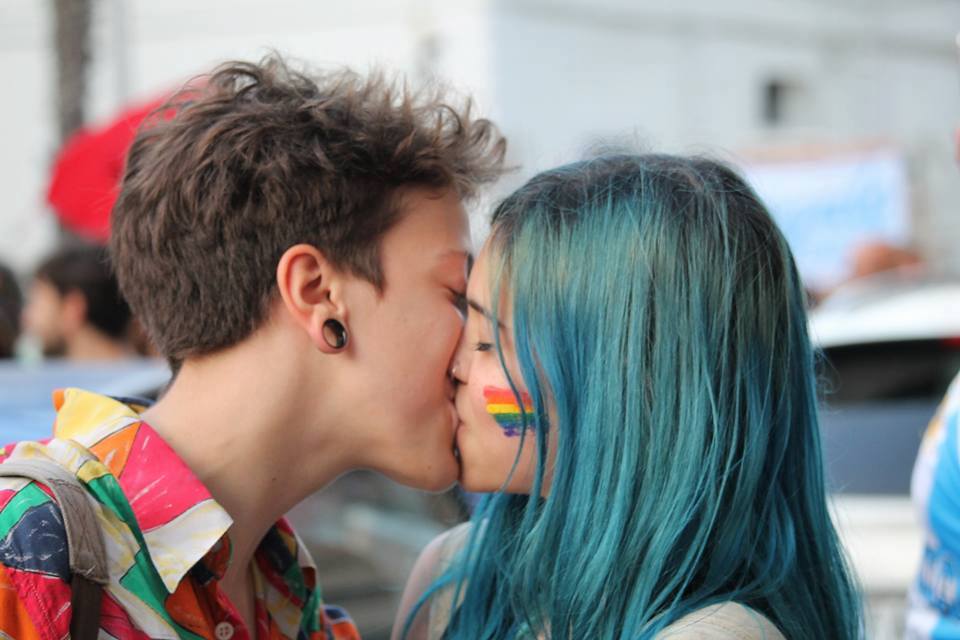 Proposte di legge
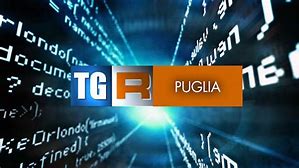 TGR 10 Ottobre 2012
Dal “se non ora quando?” all’emergenza violenza
Mobilitazione nazionale sul ruolo delle donne nella società e nella politica.
https://www.youtube.com/watch?v=GtFeEkH8kOE
“SCARPETTE ROSSE”
del 4 febbraio 2013, Lecce.
Violenza famigliare
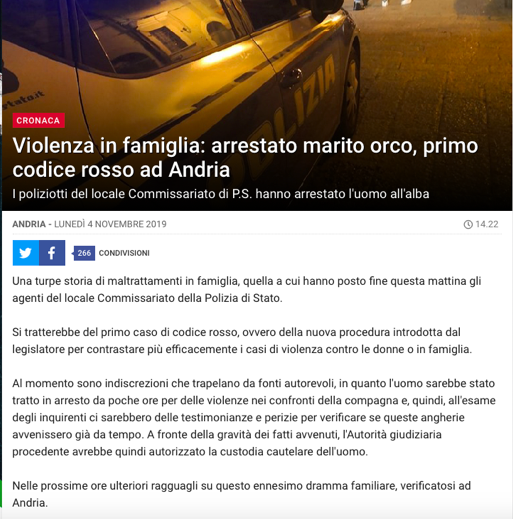 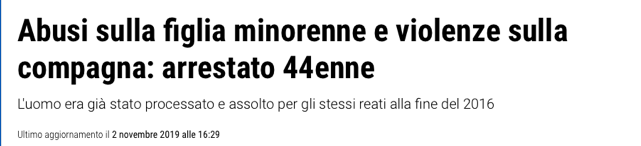 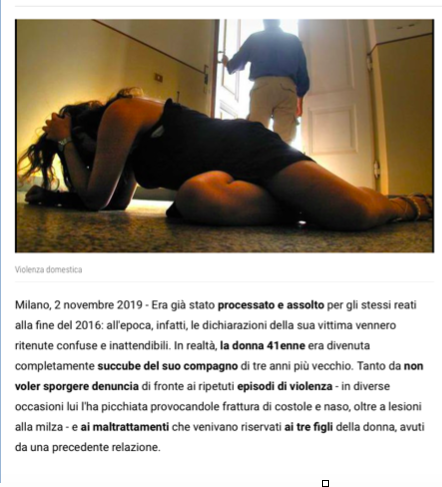 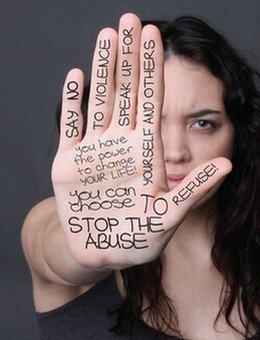 “viviamo in un mondo in cui ci nascondiamo per fare l’amore, mentre la violenza e l’odio si diffondono alla luce del sole.”
Dalla casa all’hashtag: i luoghi delle donne.
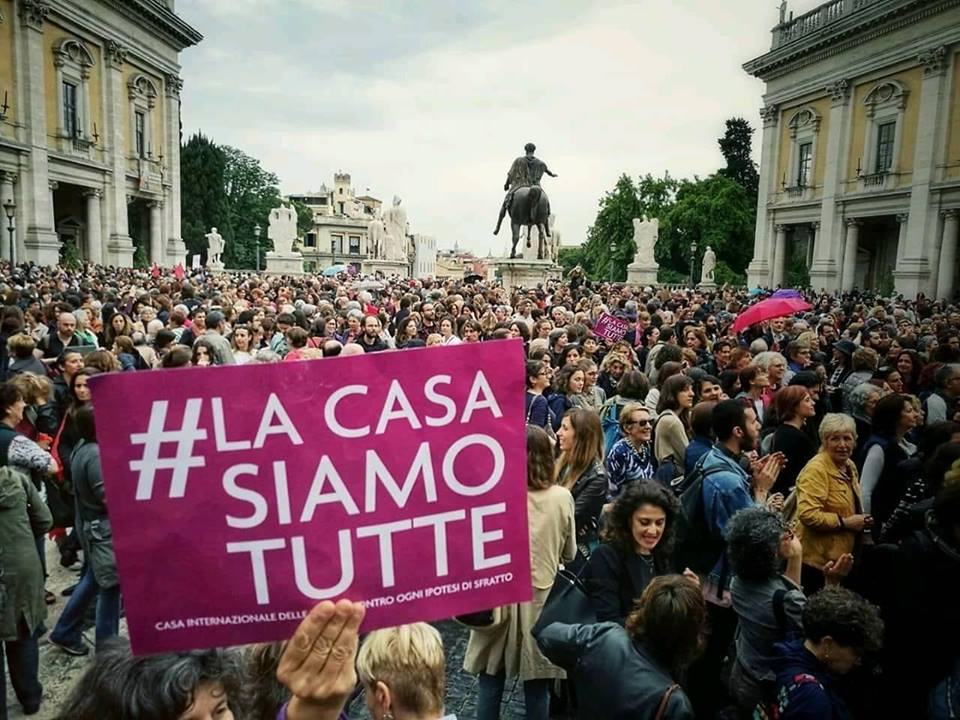 “La costruzione della società italiana è fondata sul maschile e le donne vi partecipano in soli tre modi : negazione, opposizione, adattamento.”
    
               Obiettivo: pensare ad una società non 
                                  più solo a misura d’uomo.
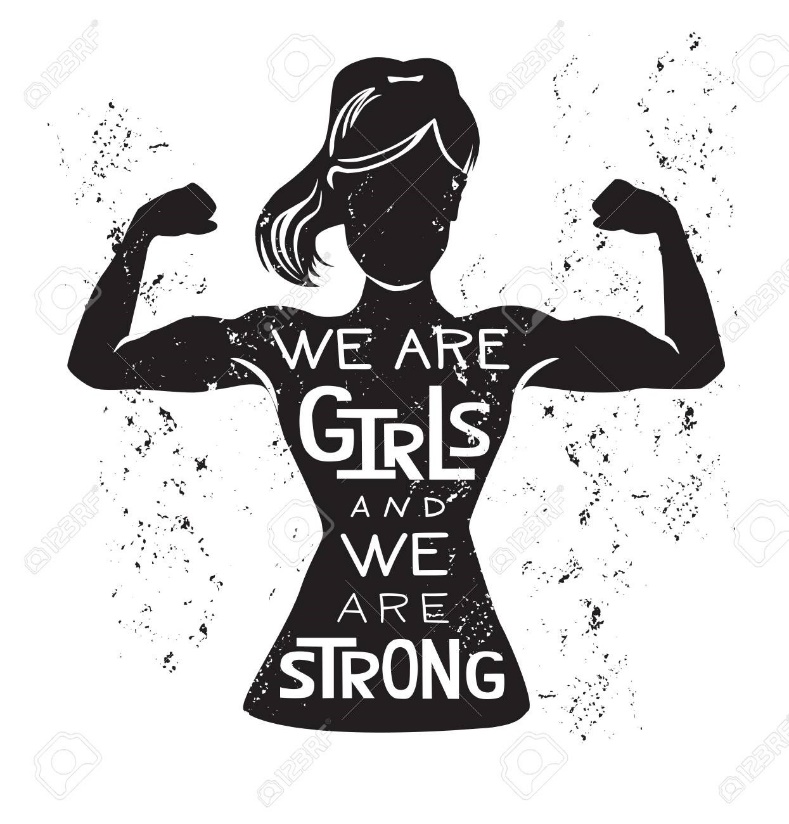 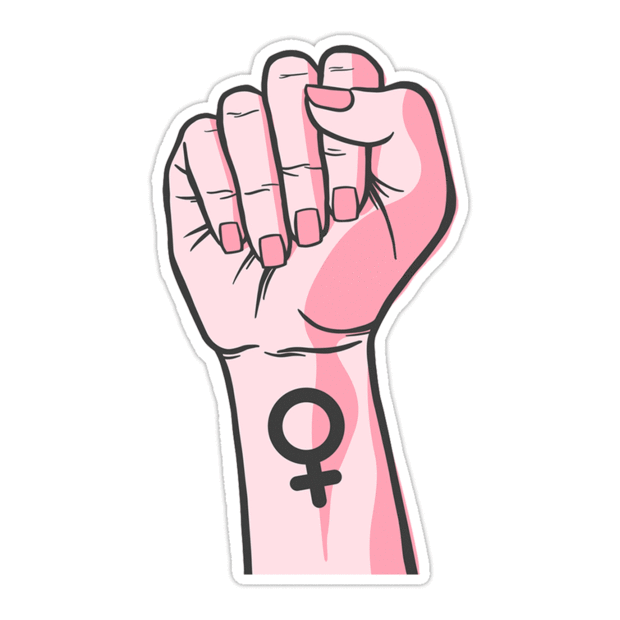 E da un punto di vista politico?
“in Puglia le donne sono quasi inesistenti nelle giunte comunali e provinciali, e questo conferma che la politica è un clan maschile e che il potere è appannaggio degli uomini”. 
                                                                         «Gazzetta del Mezzoggiorno»
Focus su:
Statuto Provinciale;
Carta Fondamentale degli Enti locali;
Testo unico del 2000.
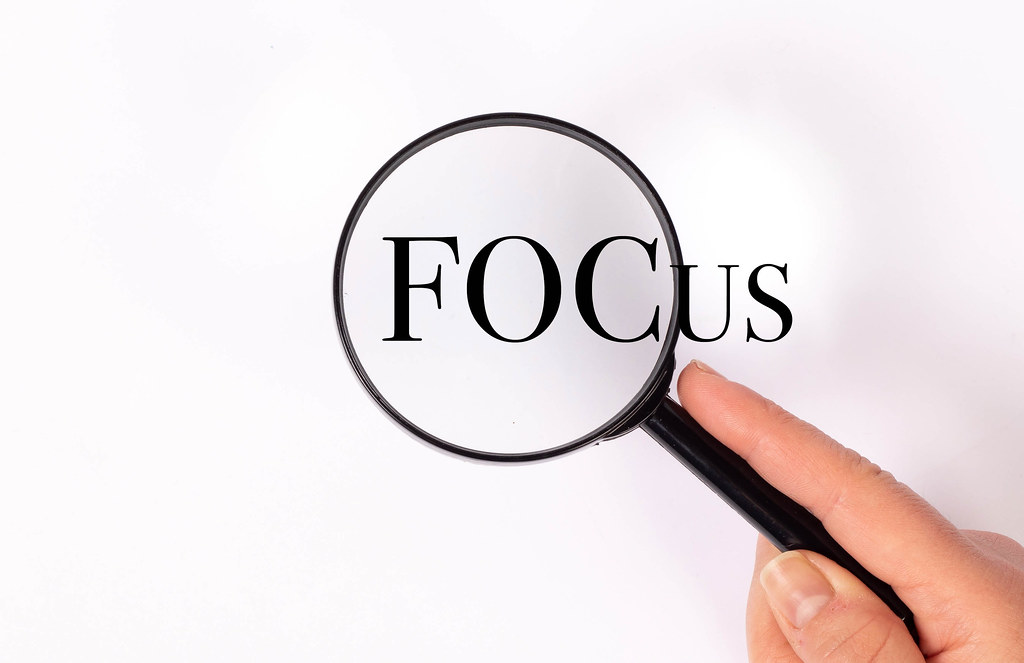 Evoluzione storica
Le donne di Monteleone
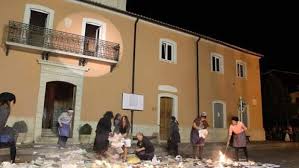 Un plotone di donne assalì i simboli di un’autorità, che si dimostrava sorda alle inderogabili esigenze umane: il Comune e la Caserma dei Carabinieri. Furono distrutti, con il fuoco, registri, carte annonarie, stampati vari, corrispondenza, documenti.
https://www.youtube.com/watch?v=4QX8pdq7u9o
8 marzo
La giornata internazionale dei diritti delle donne ricorda ogni anno sia le conquiste sociali, economiche e politiche, sia le discriminazioni e le violenze di cui le donne sono state e sono ancora oggetto in quasi tutte le parti del mondo.
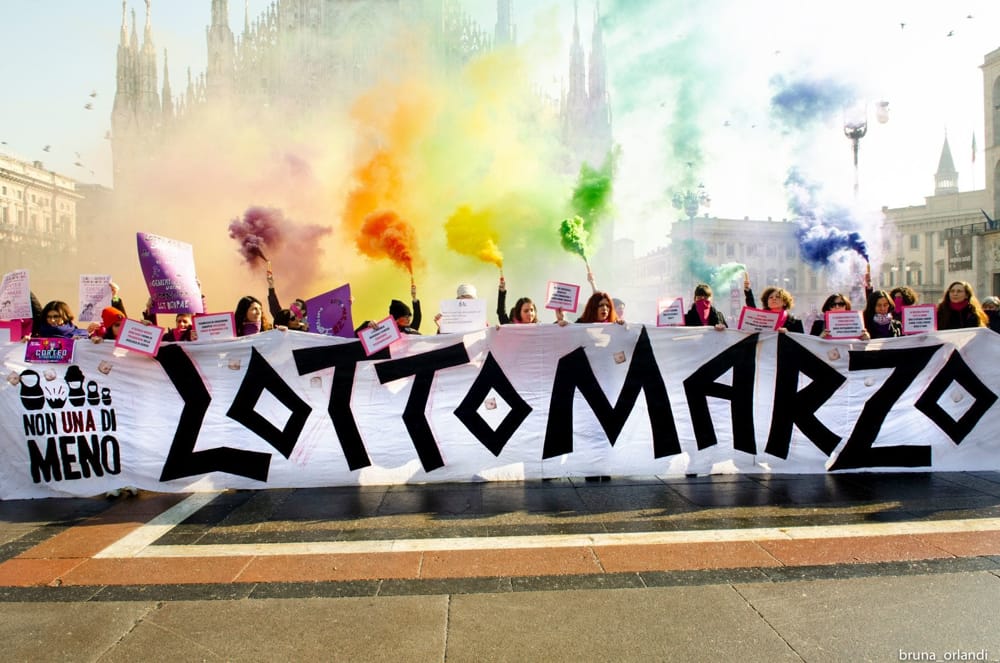 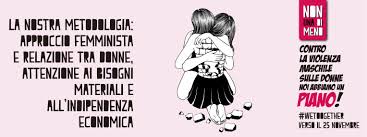 NON UNA DI MENO
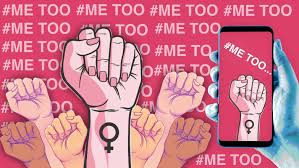 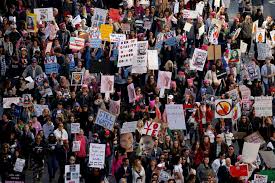 #METOO
Il ruolo dei mass media
Web
Radio
Televisione
Servizi tg:
Storie di violenza, condivisione e denuncia
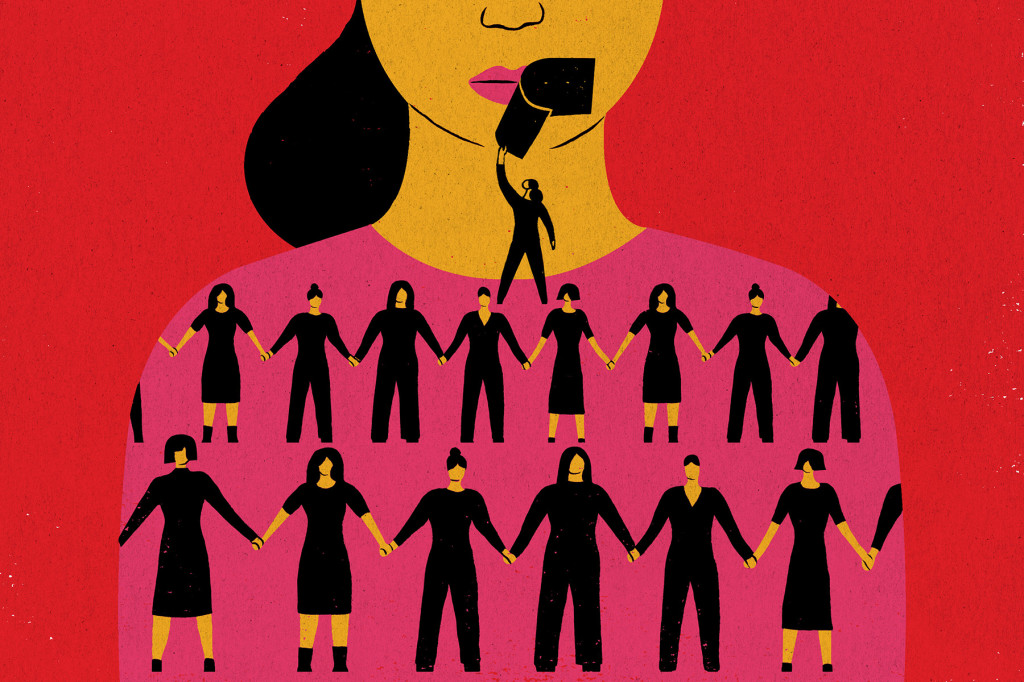 https://www.youtube.com/watch?v=t-E8wwgXYRc
FINE
GRAZIE  PER  L’ATTENZIONE
Realizzato da:Ferrieri SimonaFrancia MicolGattulli GiovannaGigante Maria GiovannaGoffredo AnnaGramegna MirianaLiso FrancescaVitale Anna